Write
Precision and Accuracy
Write
Precision and Accuracy
Precision
How close multiple measurements are to each other.
Accuracy
How close a measurement is to the actual value.
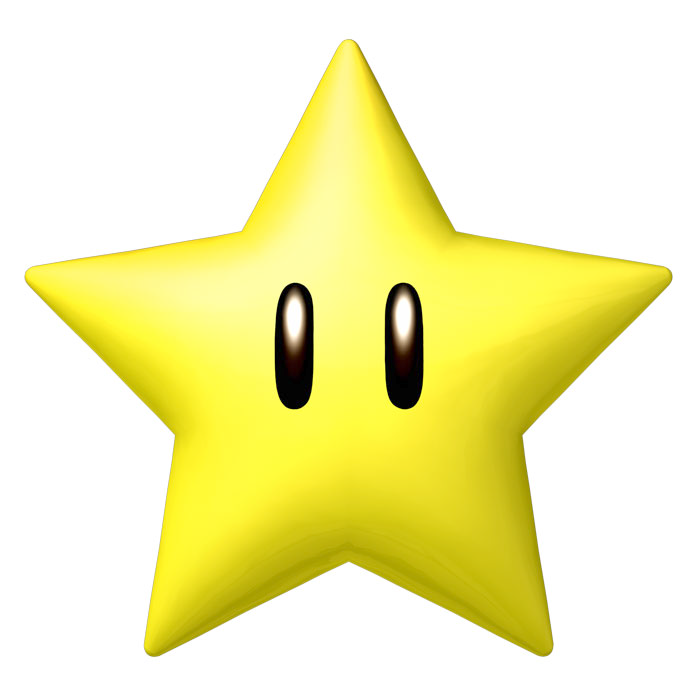 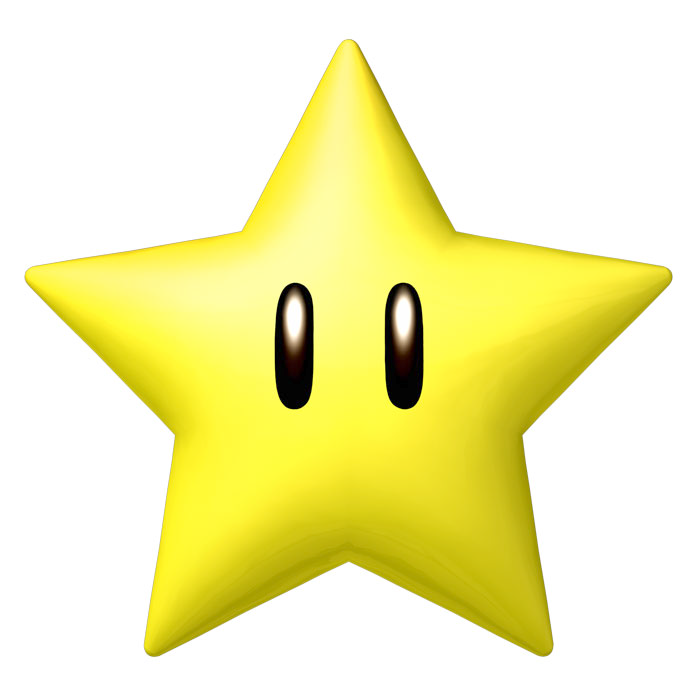 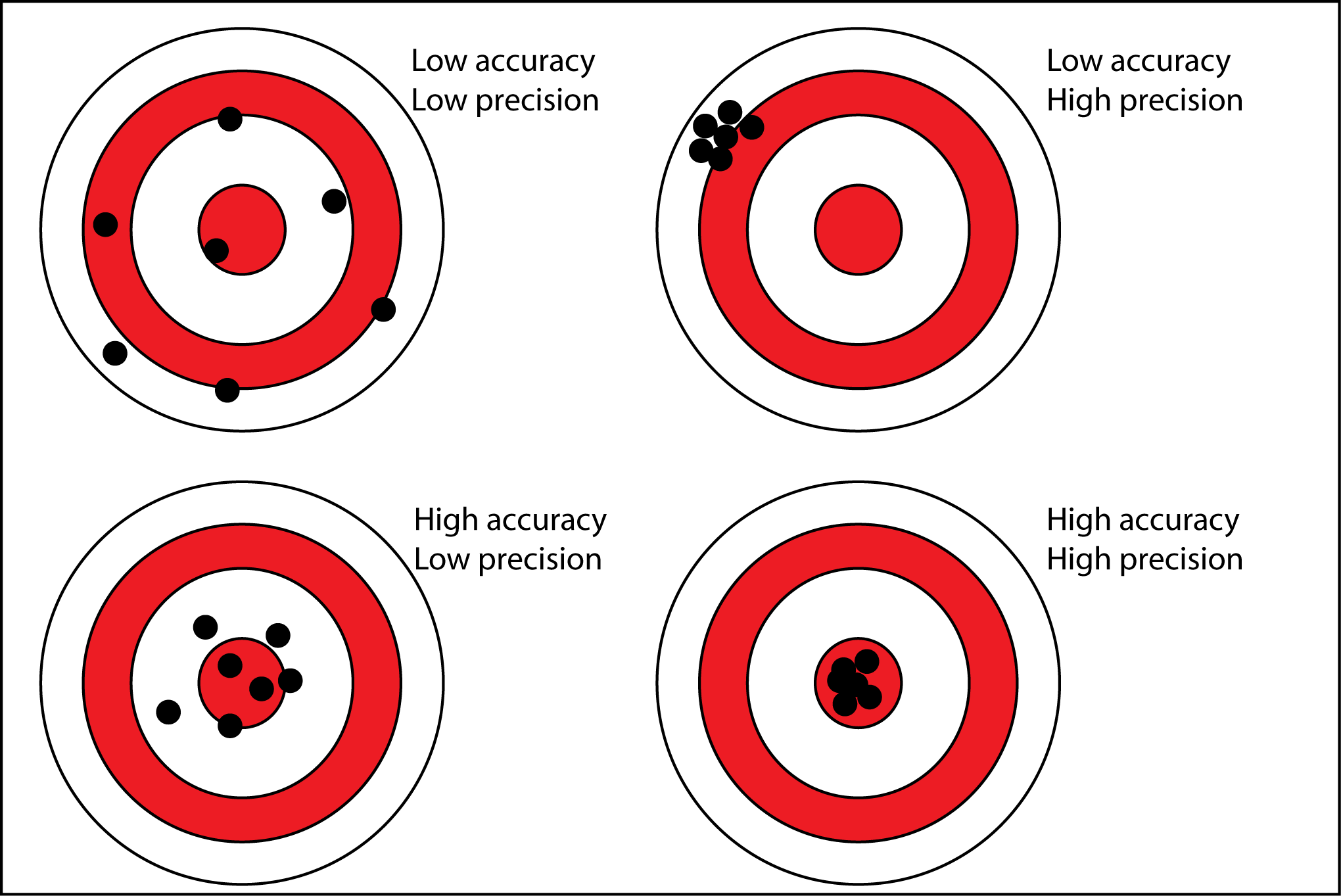 Answer
Write
Accuracy or Percent Error
-
Actual Value
Measured Value
%Error =
X 100
-
6cm
5.55cm
Actual Value
%Error =
X 100
-8.11
5.55cm
5.55cm -6cm / 5.55cm X 100 = -8.11%
Write
Skill: How to Measure Precision
Find the mean of all your data
Add up all the results and divide by the number of teams
2.65+2.75+2.80+2.77+2.6+2.65+2.68/7
2.72g
Find the range of your data.
Subtract the highest value from the lowest value
2.80-2.60
0.20
Precision = mean +/- range
2.72 +/- 0.20)

To be Precise you must be between: 2.52g and 2.92g
2.72 + 0.20 = 2.92
2.72 – 0.20 = 2.52
Listen
Precise
Not Precise
Not Precise
2.50
3.00
2.00
Listen
How to write really big numbers.
The number of bacteria on earth is estimated to be: 

5,000,000,000,000,000,000,000,000,000,000

Is there an easier way to say and write this number?
Listen
Scientific Notation
Yes

You can write 5,000,000,000,000,000,000,000,000,000,000
Or
5.0 X1030
Write
Data Analysis
Write
Data Analysis
Data Analysis
Using logic to interpret and visualize data.
Graph
A diagram showing relationships between data points
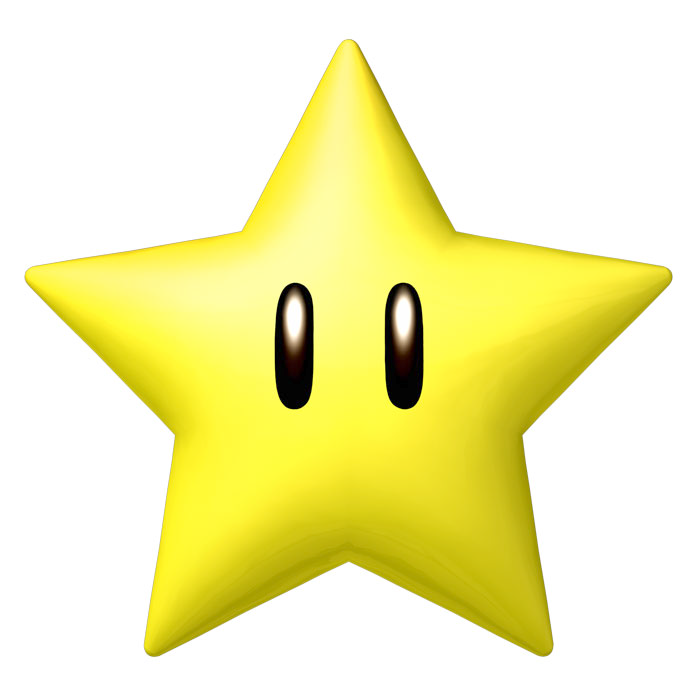 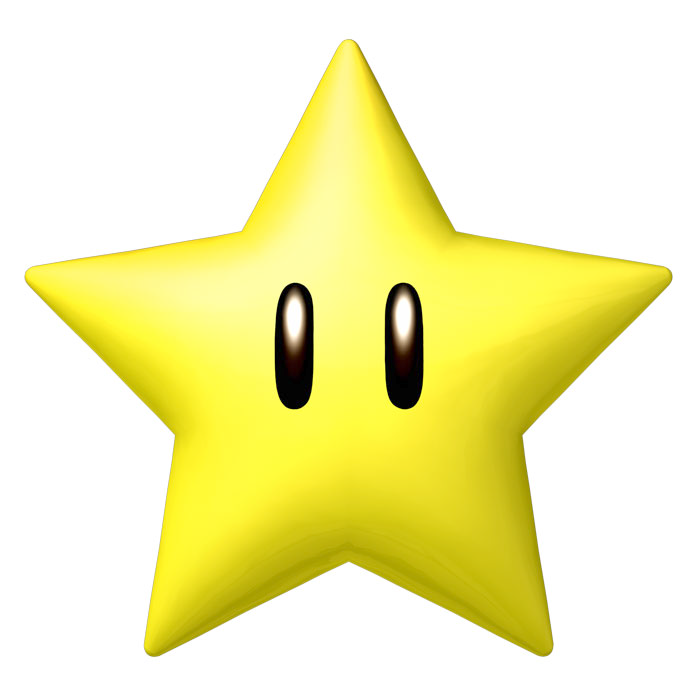 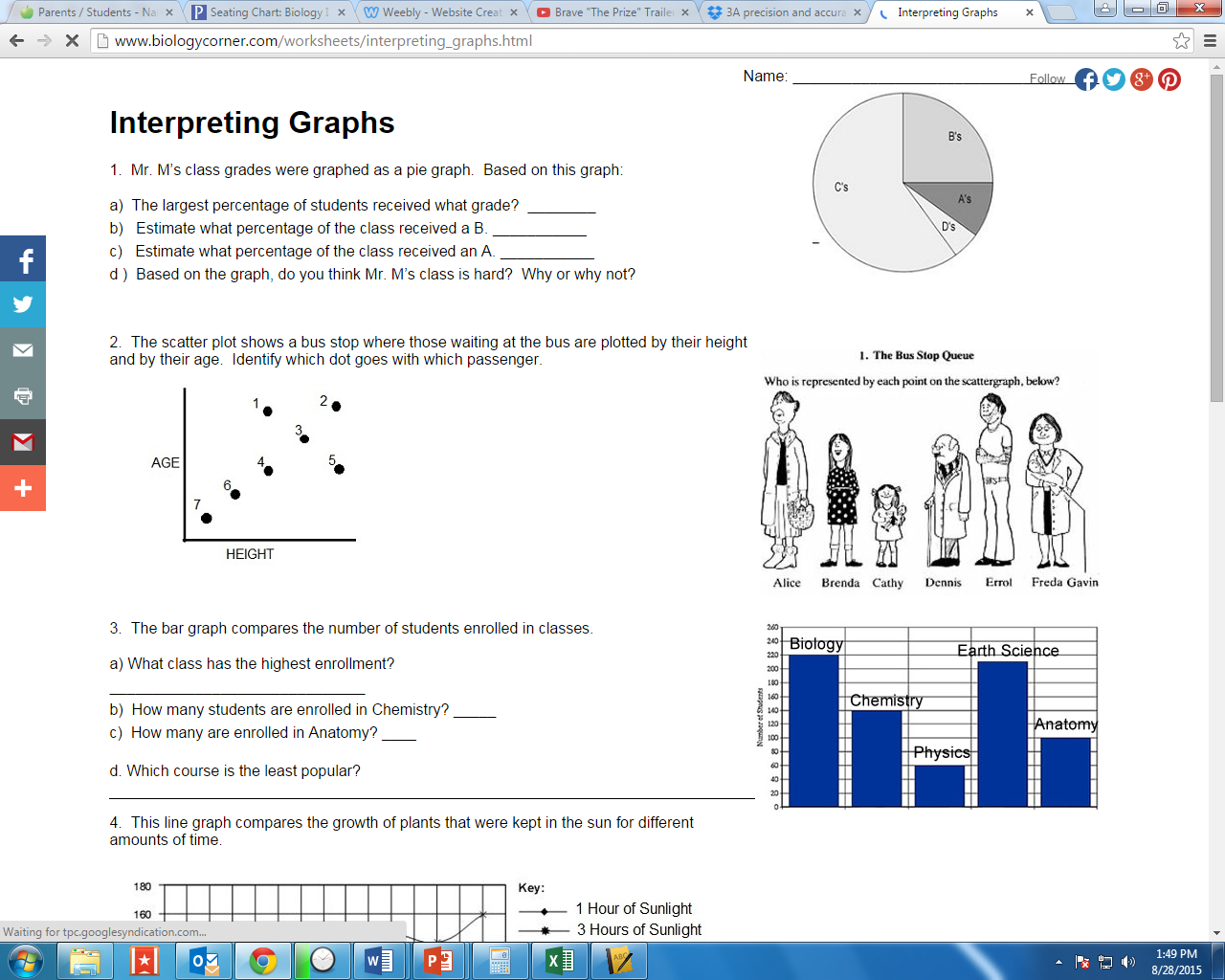 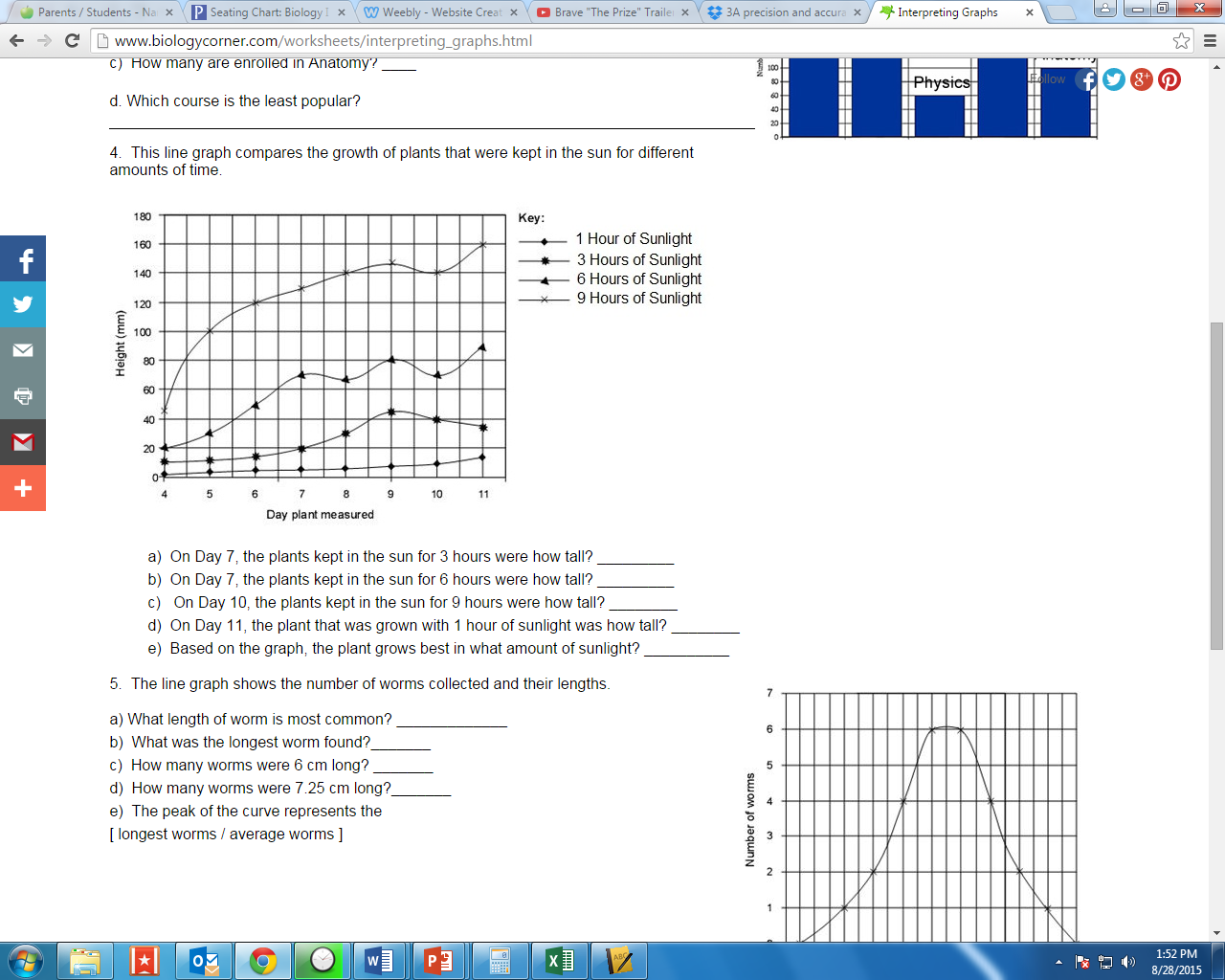 Write
Graphing
All graphs must have:
A title
A labeled X axis (Independent Variable or constant)
A labeled Y axis (Dependent Variable)
Write
Skill: Graphing
Title your graph
Determine your Y and X axis
Draw your Y and X axis
Label your Y and X axis
Use your Data to find your range for your Y and X axis
Number your Y and X axis
Plot your data points
Draw your line/bar
Practice
Graphing:  When you are graphing data you must title the graph, label the axis; the dependent (y) variable goes on the vertical axis and the independent (x, most constant) variable goes on the horizontal axis.  When determining the scale of your graph, make the scale as large as possible within the limits of the paper.  A line graph is used when a relationship between two variables is being studied, and a bar graph is used to look at comparisons of data.
Temperature and the Breathing Rate of Freshwater Sunfish
Table 2:   Breathing rate of the freshwater Sunfish
60
50
Breathing Rate
40
30
20
10
15
20
25
10
5
30
Temperature
Write
Dimensional Analysis
Write
Dimensional Analysis
Dimensional Analysis
Conversion of a measurement from one unit to another.
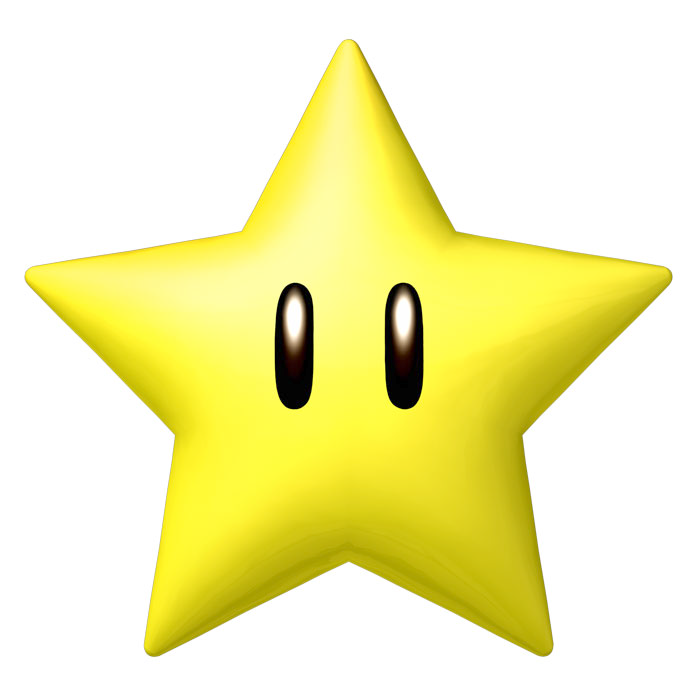 Write
Dimensional Analysis
In order to do Dimensional Analysis you need:
The original measurement
The unit you want to get to
Conversion factors
Write
Conversion Factor
Conversion Factor
A ratio that tells you how much of one thing is in another.

Examples:
1 foot = __________inches
1inch  = __________cm
1 yard = __________feet
1 kilometer = ___________meter
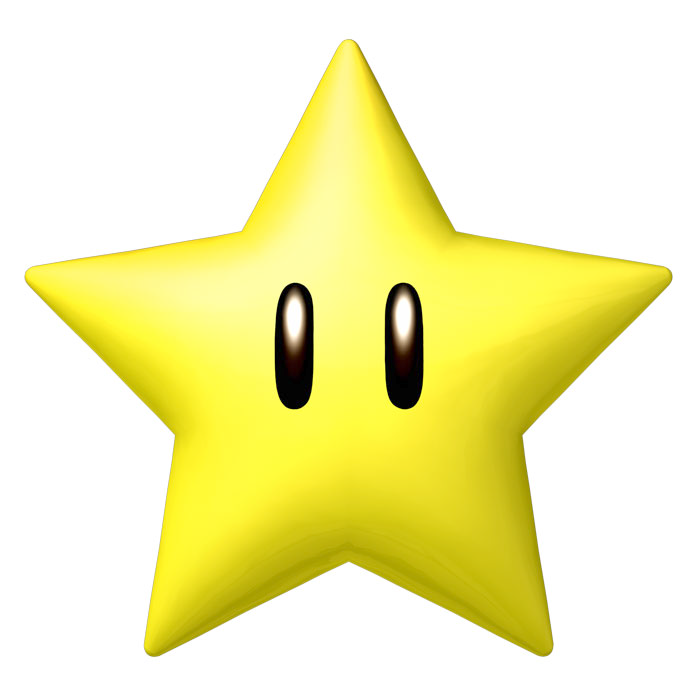 Write
Conversion Factor
What you want
Answer
Given Measurement
What you have
How many seconds are there in a class period.
60 sec
92 min
5520 sec
1 min
Listen
Conversion Factor
What you want
Answer
Given Measurement
What you have
How many seconds old are you?
365 days
24 hours
60 min
60 sec
473,040,000 sec
15 years
1 year
1 day
1 hour
1 min